EECS 470
Adding a RoB


Lecture 7 – Winter 2024
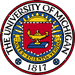 Slides developed in part by Profs. Austin, Brehob, Falsafi, Hill, Hoe, Lipasti, Martin, Roth, Shen, Smith, Sohi, Tyson, Vijaykumar, and Wenisch of Carnegie Mellon University, Purdue University, University of Michigan, University of Pennsylvania, and University of Wisconsin.
Last time:
Covered branch predictors
Direction
Bimodal, local history, global, gshare, tournament
Address
BTB
RAS (briefly)
Warning: Crazy times coming
HW2 due on Friday 2/2 (tomorrow!)
Will do group formation and project materials on Tuesday 2/6.
Group formation will be done in class on Thursday 2/8
P3 is due on Sunday 2/9
It’s a lot of work (20 hours?)
Proposal is due on Tuesday 2/13
It’s not a lot of work (1 hour?) to do the write-up, but you’ll need to meet with your group and discuss things.
Don’t worry too much about getting this right.  You’ll be allowed to change (we’ll meet the following Friday).  Just a line in the sand.  Will discuss on 2/6.
HW3 is due on Wednesday 2/14.  No late homework. Answers posted right after it’s due!
Midterm is on Thursday 2/15 in the evening
Review session over that weekend (date/time TBA)
Q&A in class 2/15
Best way to study is look at old exams (posted on-line later this week)
20 minute proposal meetings on Friday 2/16 rather than lab
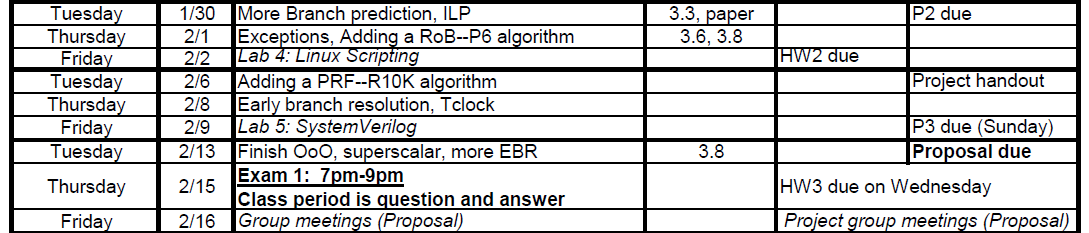 General speculation
Control speculation
“I think this branch will go to address 90004”
Data speculation
“I’ll guess the result of the load will be zero”
Memory conflict speculation
“I don’t think this load conflicts with any proceeding store.”
Error speculation
“I don’t think there were any errors in this calculation”
Speculation in general
Need to be 100% sure on final correctness!
So need a recovery mechanism
Must make forward progress!
Want to speed up overall performance
So recovery cost should be low or expected rate of occurrence should be low.
There can be a real trade-off on accuracy, cost of recovery, and speedup when correct.
Should keep the worst case in mind…
ROB
Precise Interrupts and branches via the Reorder Buffer
@ Alloc
Allocate result storage at Tail
@ Sched
Get inputs (ROB T-to-H then ARF)
Wait until all inputs ready
@ WB
Write results/fault to ROB
Indicate result is ready
@ CT
Wait until inst @ Head is done
If fault, initiate handler
Else, write results to ARF
Deallocate entry from ROB
Any order
MEM
IF
ID
Alloc
Sched
EX
CT
In-order
In-order
ARF
PC
Dst regID
Dst value
Except?
Head
Tail
Reorder Buffer (ROB)
Circular queue of spec state
May contain multiple definitions of same register
Reorder Buffer Example
ROB
Code Sequence

  f1 = f2 / f3
  r3 = r2 + r3
  r4 = r3 – r2

Initial Conditions

  - reorder buffer empty
  - f2 = 3.0
  - f3 = 2.0
  - r2 = 6
  - r3 = 5
regID: r8
result: 2
Except: n
regID: f1
result: ?
Except: ?
H
T
regID: r8
result: 2
Except: n
regID: r3
result: ?
Except: ?
regID: f1
result: ?
Except: ?
Time
H
T
regID: r8
result: 2
Except: n
regID: r4
result: ?
Except: ?
regID: r3
result: 11
Except: N
regID: f1
result: ?
Except: ?
r3
H
T
Reorder Buffer Example
ROB
Code Sequence

  f1 = f2 / f3
  r3 = r2 + r3
  r4 = r3 – r2

Initial Conditions

  - reorder buffer empty
  - f2 = 3.0
  - f3 = 2.0
  - r2 = 6
  - r3 = 5
regID: r8
result: 2
Except: n
regID: r4
result: 5
Except: n
regID: r3
result: 11
Except: n
regID: f1
result: ?
Except: ?
H
T
regID: r4
result: 5
Except: n
regID: r8
result: 2
Except: n
regID: r3
result: 11
Except: n
regID: f1
result: ?
Except: y
Time
H
T
regID: r4
result: 5
Except: n
regID: r3
result: 11
Except: n
regID: f1
result: ?
Except: y
H
T
Reorder Buffer Example
ROB
Code Sequence

  f1 = f2 / f3
  r3 = r2 + r3
  r4 = r3 – r2

Initial Conditions

  - reorder buffer empty
  - f2 = 3.0
  - f3 = 2.0
  - r2 = 6
  - r3 = 5
H
T
first inst
of fault
handler
Time
H
T
There is more complexity here
Rename table needs to be cleared 
Everything is in the ARF
Really do need to finish everything which was before the faulting instruction in program order.
What about branches?
Would need to drain everything before the branch.
Why not just squash everything that follows it?
And while we’re at it…
Does the ROB replace the RS?  
Is this a good thing?  Bad thing?
ROB
ROB
ROB is an in-order queue where instructions are placed.
Instructions complete (retire) in-order
Instructions still execute out-of-order
Still use RS
Instructions are issued to RS and ROB at the same time
Rename is to ROB entry, not RS.
When execute done instruction leaves RS
Only when all instructions in before it in program order are done does the instruction retire.
Adding a Reorder Buffer
Tomasulo Data Structures(Timing Free Example, “P6 scheme”)
Review Questions
Could we make this work without the RS?
If so, why do we do that?
Why is it important to retire in order?
Why must branches wait until retirement before they announce their mispredict?
Any other ways to do this?
More review questions
What is the purpose of the RoB?
Why do we have both a RoB and a RS?
Yes, that was pretty much on the last page…
Misprediction
When to we resolve a mis-prediction?
What happens to the main structures (RS, RoB, ARF, Rename Table) when we mispredict?
What is the whole purpose of OoO execution?
And yet more review questions!
What is the purpose of the RoB?
Why do we have both a RoB and a RS?
Misprediction
When to we resolve a mis-prediction?
What happens to the main structures (RS, RoB, ARF, Rename Table) when we mispredict?
What is the whole purpose of OoO execution?
When an instruction is dispatched how does it impact each major structure?
Rename table?

ARF?

RoB?

RS?
When an instruction completes execution how does it impact each major structure?
Rename table?

ARF?

RoB?

RS?
When an instruction retires how does it impact each major structure?
Rename table?

ARF?

RoB?

RS?
Topic change
Why on earth are we doing this?
Why do we think it helps?

Homework 2 problems 5 and 6 made the argument.
Only need to obey true data dependencies. 
Huge speedup potential.
Optimizing CPU Performance
Golden Rule: tCPU = Ninst*CPI*tCLK
Given this, what are our options
Reduce the number of instructions executed
Reduce the cycles to execute an instruction
Reduce the clock period
Our first focus: Reducing CPI
Approach: Instruction Level Parallelism (ILP)
Why ILP?
Requirements
Parallelism
Large window
Limited control deps
Eliminate “false” deps
Find run-time deps
Vs.
How Much ILP is There?(Chapter 3.10)
How Large Must the “Window” Be?
ALU Operation GOOD, Branch BAD
Expected Number of Branches
Between Mispredicts

E(X) ~ 1/(1-p)

E.g., p = 95%, E(X) ~ 20 brs, 100-ish insts
How Accurate are Branch Predictors?
Impact of Physical Storage Limitations
Each instruction “in flight” must have storage for its result
Really worse than this because of mispeculation…
Registers GOOD, Memory BAD
Benefits of registers
Well described deps
Fast access
Finite resource
Memory loses these benefits for flexibility
*p = …
*q = …
… = *p
?
“Bottom Line” for an Ambitious Design